Blockchain Practice in 
Maritime Transport

Richard Morton, 
Secretary General, IPCSA
Shipping & Blockchain Seminar21st November – Palazzo San Giorgio, GenoaHosted by Assagenti
Blockchain in Maritime Transport
IPCSA Bill of Lading Proof of Concept

Port of Antwerp ePhyto via Blockchain Proof of Concept

Challenges of Implementation
2
IPCSA Blockchain Bill of Lading Initiative
Port
Port
Freight
 forwarder
Freight 
forwarder
Ship
 agent
Ship
agent
Customs
Exporter
Importer
Customs
Bill 
of Lading
BoL Partners
Confirming
 Bank
Issuing 
Bank
Transport company
Transport company
Direct interaction with the B/L
Interaction with derivatives of the B/L
IPCSA Blockchain Bill of Lading Initiative
Validators
Have a network node
BC BoL High Level Business Flow
Advising bank
Issuing bank
Export Country
PCS1
DO
BoL
Exporter
Issue BoL
Users
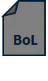 Interact through Web Application
Forward BoL
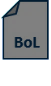 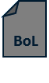 Approve BoL
Shipagent
Shipagent
PCS2
Smart Contract
Endorse BoL
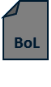 Importer
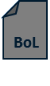 Submit BoL
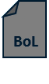 Issue Delivery Order
Import Country
Phytosanitary certificate – current flow
A declaration used in international commerce for shipments of plants and plant products.Certificate issued by the National Plant Protection Organisation of the exporting country to be presented to the NPPO of the importing country.
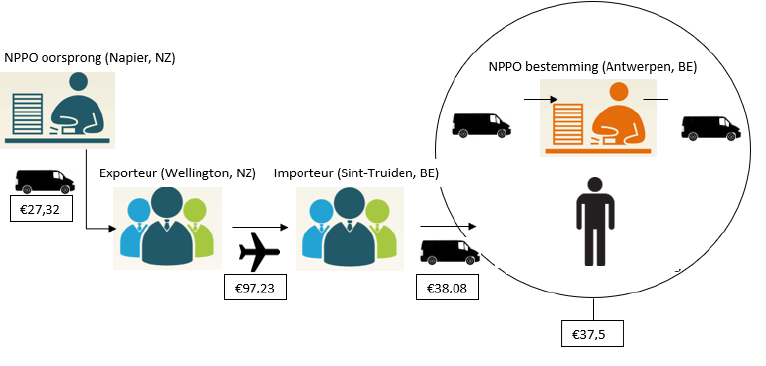 Source: “Digitizing the phytosanitary certificate” by C. Peeters (2018)
5
ePhyto exchange via Blockchain
Proof of Concept was set up for a specific apple trade between New Zealand (Port of Napier) and the Port of Antwerp

PoC builds further upon Smart Contract building blocks, on top of the basic blockchain technology

Executed during June - August 2018(launched on June 14th)
6
Pilot case – blockchain infrastructure (1)
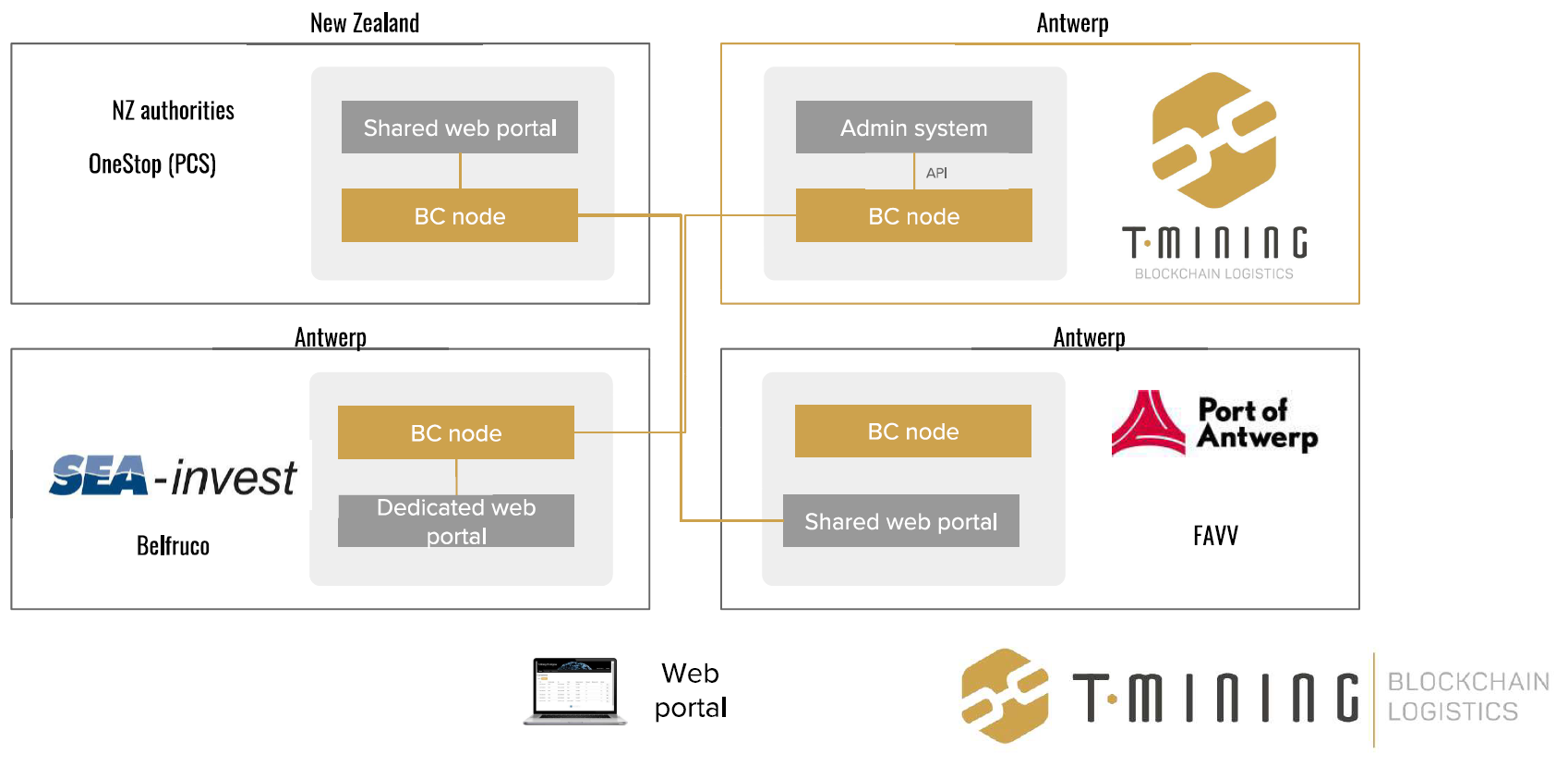 7
Pilot case – blockchain infrastructure (2)
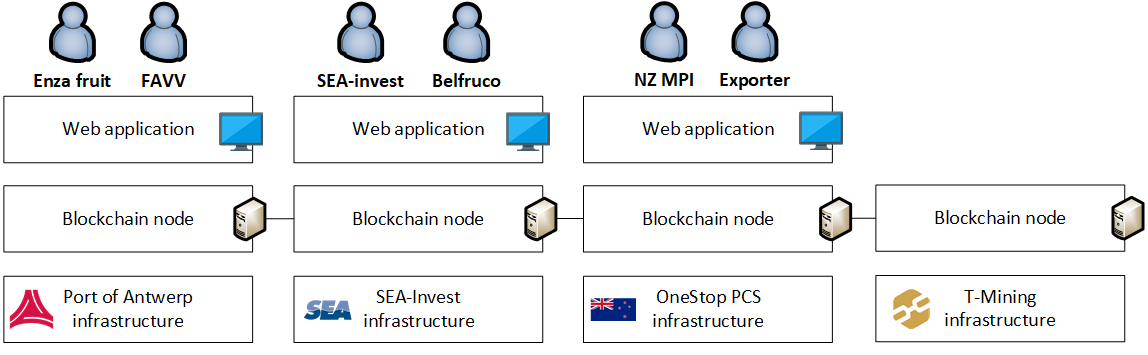 8
Challenges of Implementation

Technology

Technology maturity - Long transaction confirmation time (Affected by parameters such as Smart contract complexity, validators number, the technology used, etc)

Lack of expert developers with work experience in several projects already working

Interoperability of Blockchain networks- number of co-existing solutions
Challenges of Implementation

Regulations/Standards

• Legal recognition – carriers, Insurance companies, banks and countries  are required to adopt new regulations.

• Data ownership, personal privacy, general data protection regulation.

• Missing open standards -  Data Definitions should comply with currently used international standards (maritime industry is 
UN/EDIFACT and the Core Component Library of UN/CEFACT).

• Multiple players with different technology adoption.
Challenges of Implementation

Other obstacles

•  Need to change business processes

•  Creation of EcoSystem on both sides of the ocean

•   Using blockchain only when needed
Opportunities of Implementation

• increases transparency , availability and reliability for all participants. (Enables traceability and preventing manipulation through the public auditability of the system, Sharing an updated information (container loading, verifies a vessel has actually departed)

• More efficient transfer of digital assets (Blockchain digital transfer of assets could provide the benefits of quick transfer, and security to both parties)

• Increased security
Opportunities of Implementation

• Automation of contractual obligations through Smart Contracts (The exchange of goods against payment process is handled through different financial and physical flows. These two flows can be synchronized if both assets exist in a digital form. Swapping of assets can happen through smart contracts)

• Time and cost reductions

• Using blockchain only when needed
Richard Morton, IPCSA, Secretary General
E: richard.morton@ipcsa.international
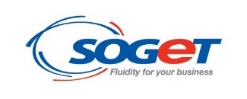 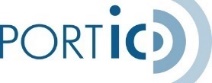 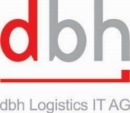 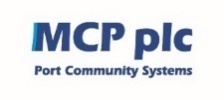 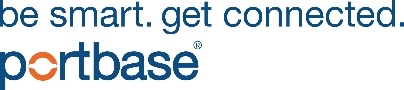 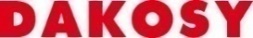 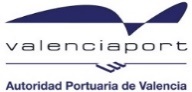 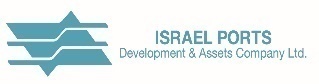 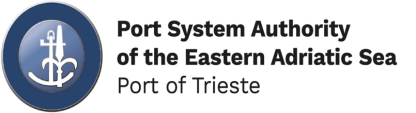 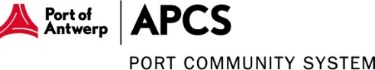 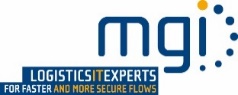 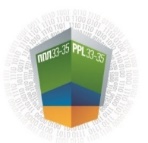 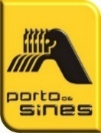 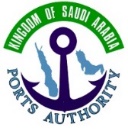 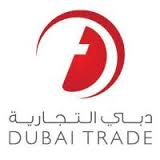 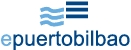 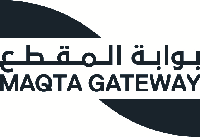 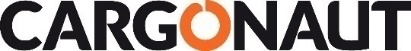 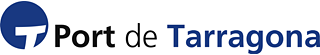 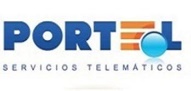 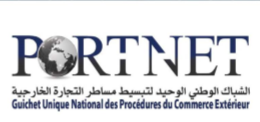 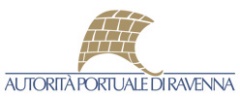 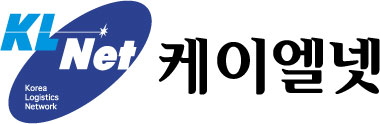 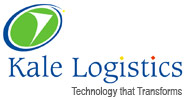 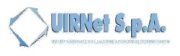 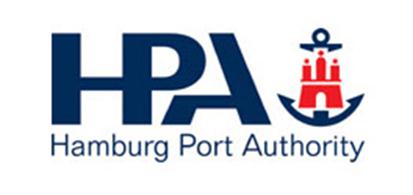 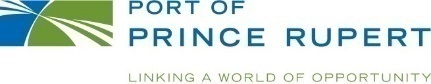 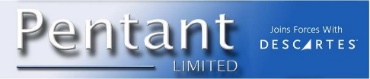 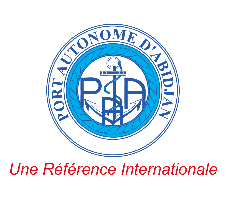 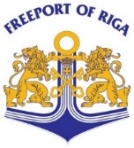 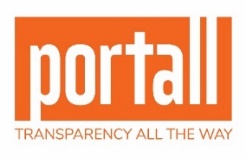 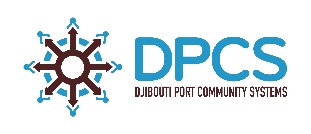 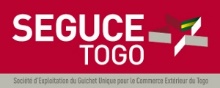 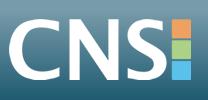 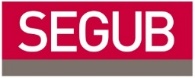 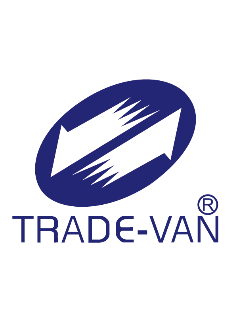 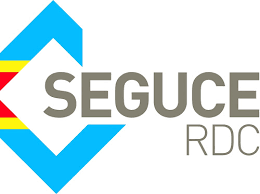 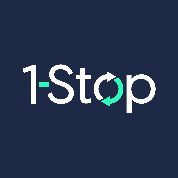 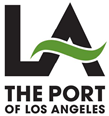 Associate Members
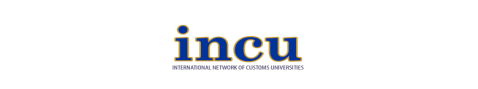 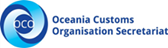 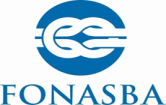